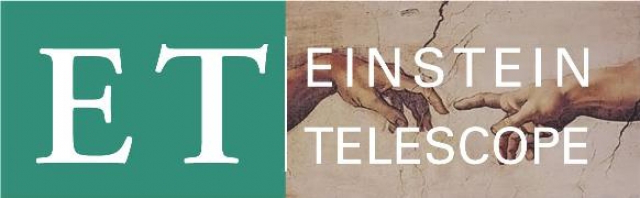 Preparation of  INFRA-DEV Horizon Proposal for ET
M. Martínez

ET INFRA-DEV Meeting, 18th October 2022
Goals of this (1h) meeting
Provide some details of the INFRA-DEV Call.
Present the WP proposal & Discuss it. 

Start collecting EoI for the different WPs.

Make a plan for the rest of the week.
Make a master plan for the rest of the time.
Goals of the INFRA-DEV Initiative
LINK
In this respect, proposals should address all following aspects:
the development of legal and financial frameworks/plans relating to the setting-up, construction and/or integration of national resources, operation and decommissioning of the research infrastructure as well as its Governance structure; the complementarities between national and EU instruments (such as the European Structural and Investment Funds or the European Investment Bank) and/or innovative financing solutions (e.g.: pre-commercial procurement; public-private partnerships); 
the preparation of legal and financial agreements, including site, governance, internal rules, financing of the new research infrastructures. These are deliverables that should be finalised before the end of the project (e.g.: through a Memorandum of Understanding; a 'signature-ready' document for the setting-up and the actual implementation of the research infrastructure);
the establishment of plans for logistics and human resources management, in relation to the construction/integration and future operation, including RI service provision as well as for an efficient data curation and preservation and for the provision of access to data collected or produced by the future infrastructure, in line with the FAIR principles;
the technical challenges concerning the joint development, transfer of knowledge and implementation of key RI technologies and the completion of the final technical design of the infrastructure;
the development of plans for the provision of RI services to identified scientific user communities;
the relevance of the RI for science and society, including its socio-economic impacts at local/regional level and links with the smart specialisation strategies at regional level. 
Environmental (including climate-related) impacts as well as the optimisation of resource and energy use should be integrated in the Preparatory phase of new research infrastructures. 
Proposals should explain any synergies and complementarities with previous or current EU grants.
ESFRI recommendations
See document attached to the INDICO agenda on ESFRI recommendations. 

I encourage everyone to read it before we go into deep discussions on how to present the different WPs objectives, deliverables.. etc

This link
Notes on INFRA-DEV Call
Deadline 20-01-2022 (94 days from deadline)
Part A (web online) 
Requires some information from participants
Will try to conclude in 2  weeks time
Part B (template in the INDICO) Technical Description
Limits of 30 pages in total
WPs Objectives, Deliverables, Milestones, FTEs
Costs, Subcontractors, in-kind contributions
Risk of the WP
Some notes on Part A
Participants information
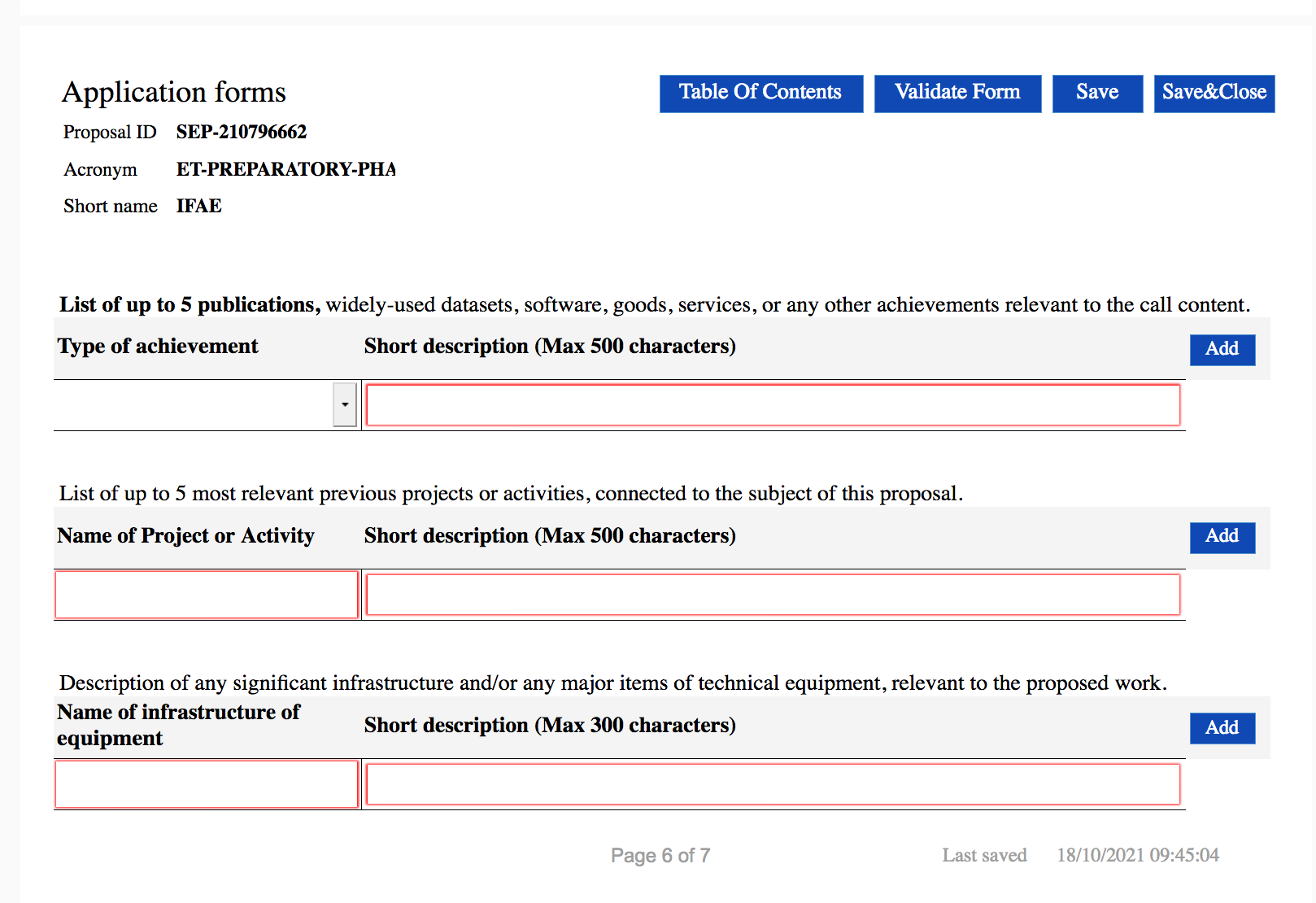 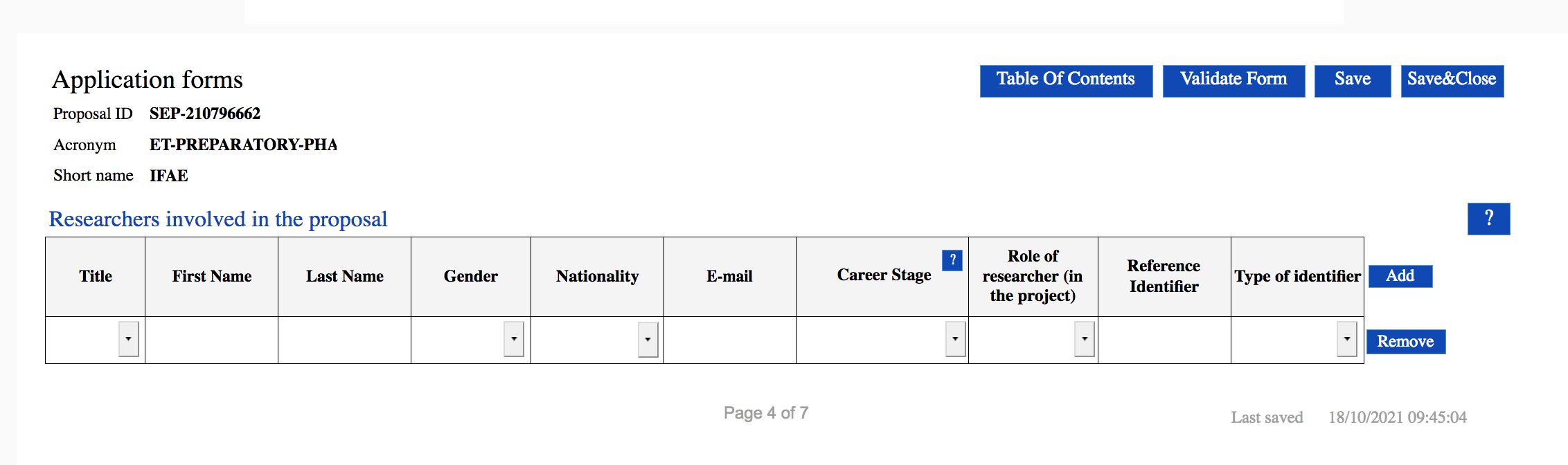 Some notes on Part A  (cont.)
We are still in the process of adding partners
 Will rely on the information from Part B  on financial details
Notes on Part B
Most urgent item is to converge on the WPs

During the last week in coordination with PD (Jo, Nando) we have converged into a refined proposal  (see excel in the INDICO)

It includes 12 WPs taking into account the original proposal presented to the ET-SC in July  and resonating on the ESFRI recommendations and the main missions of the INFRA-DEV call 

Lets dedicate 20 minutes today to revisit them and collect comments.
WPs headers
WP1 Coordination and Management 
WP2 Governance and Legal Aspects 
WP3  Financial Architecture 
WP4 Site Selection 
WP5 Project Office 
WP6 Technical Design 
WP7 Risk Management 
WP8 Transfer of Technology 
WP9 Computing and Data Access 
WP10 Climate and Environmental aspects 
WP11 Outreach and Relation with Society 
WP12 Ethics
WP details
WP details
WP details
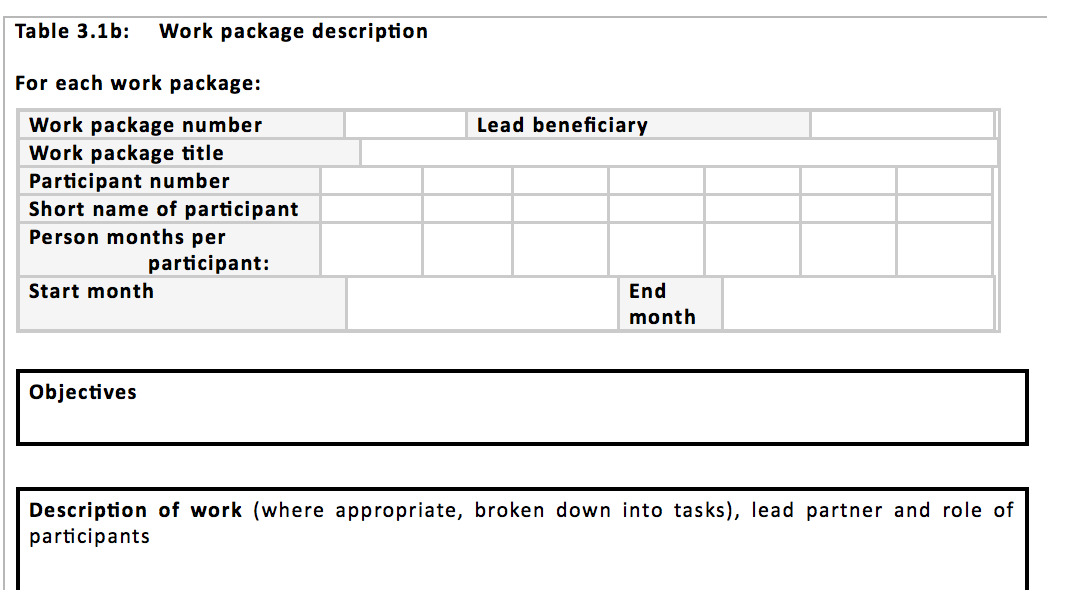 Lots of information in N tables to be 
produced by each of the work packages
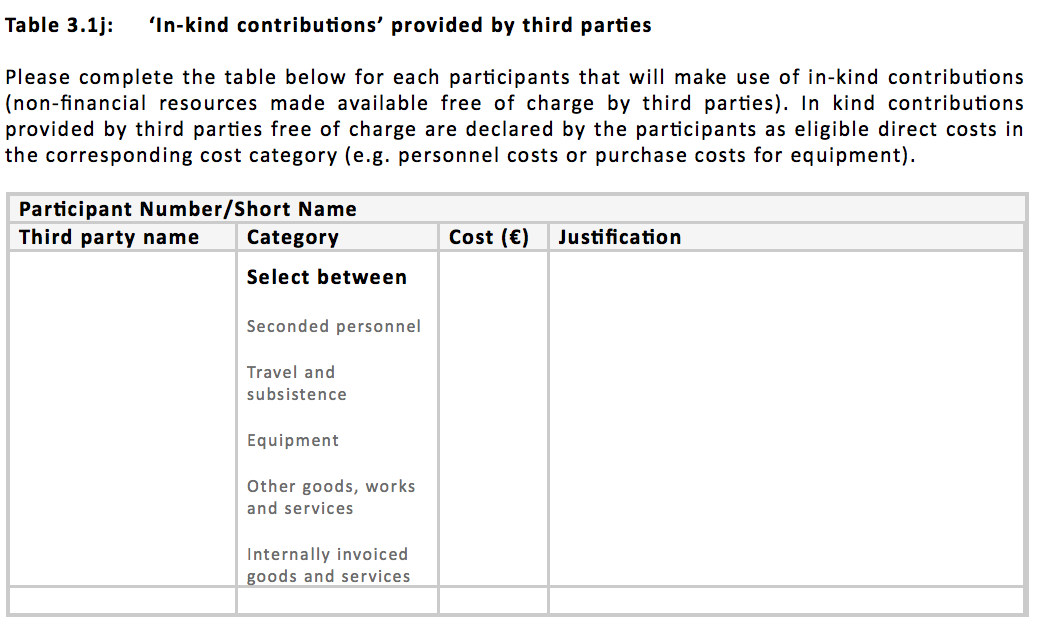 Next Steps on Part B  this week !
Reach agreement  on the WP definitions

Collect EoI of Institutions/Countries 
I will facilitate the process with a poll system  

Define a Matrix of WPs, institutions, Countries

Converge into a satisfactory  distribution

Identify TWO coordinators for each WPs
Plan for the Proposal
All done by 11th January 2022  (10 days margin)
Part A concluded by mid November
Complete list of institutions 
Information from Participants
Budget  (v1.0)  (to be declared final by end November)
Part B  
version 0.0 by mid November  
version 1.0 by end of November
Version 2.0 by mid December
Final version by 20th December